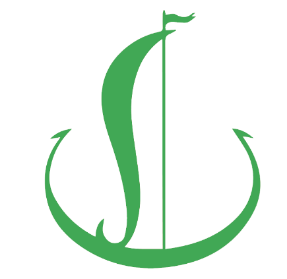 Муниципальный этап областного конкурса 
«Лучший ученик года-2024»
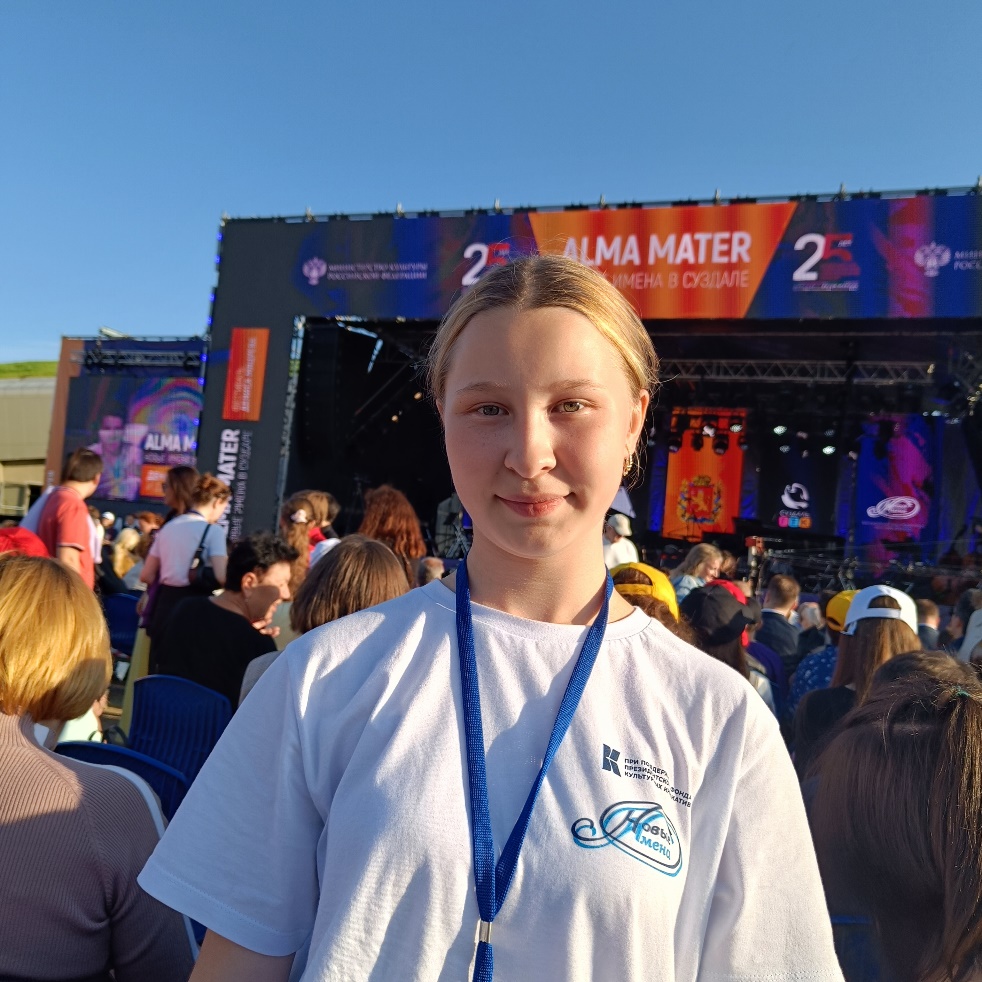 Трухина Анна, 
ученица 9 класса предпрофильной группы №8 
МАОУ «Экспериментальный лицей имени Батербиева М.М.»
«Лицей – это моя крепость»
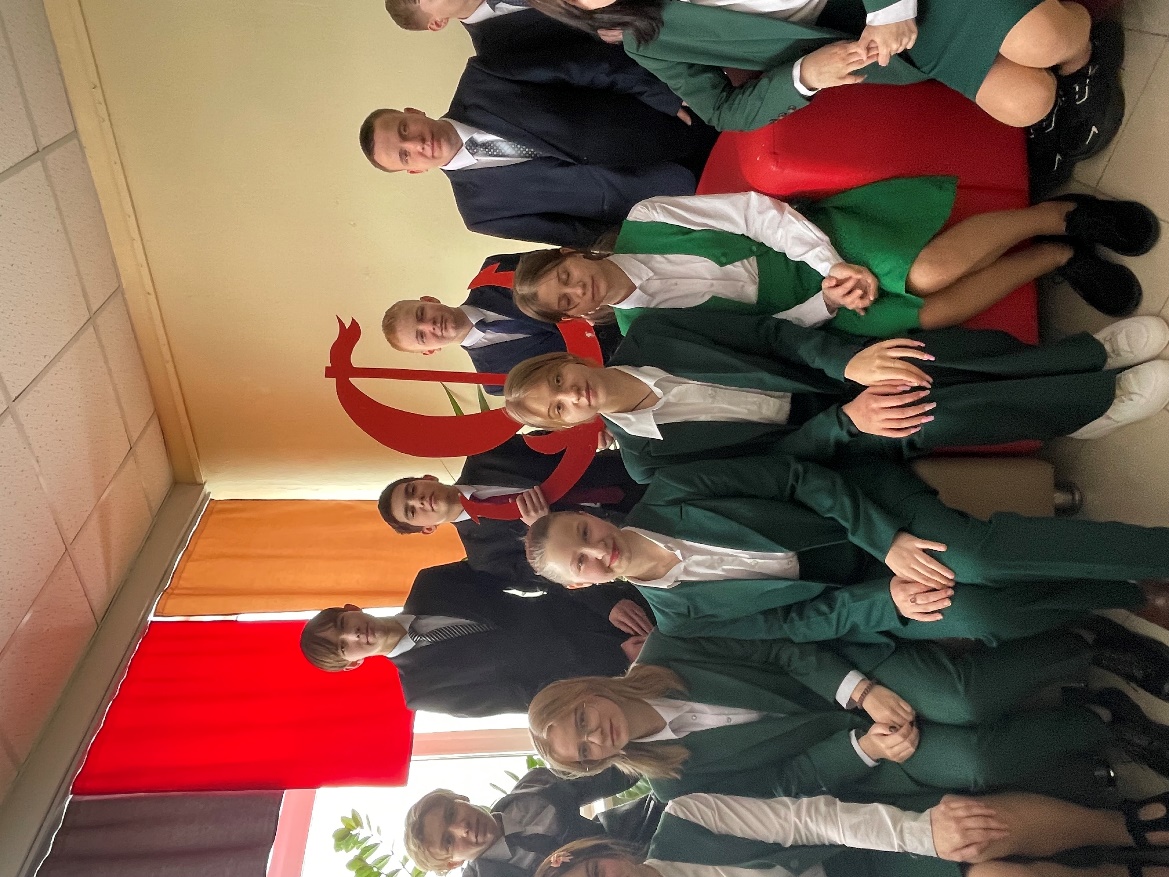 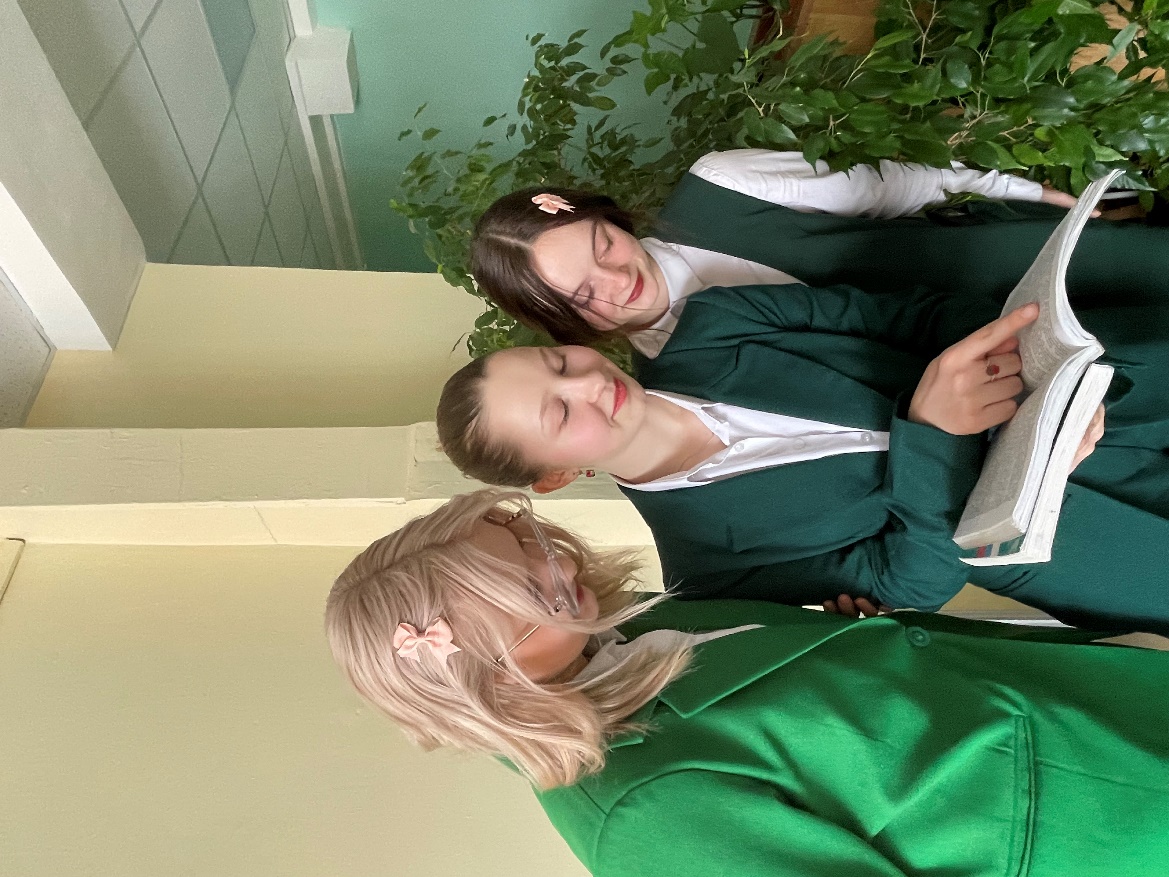 «Всё приходящее, музыка – вечна!»
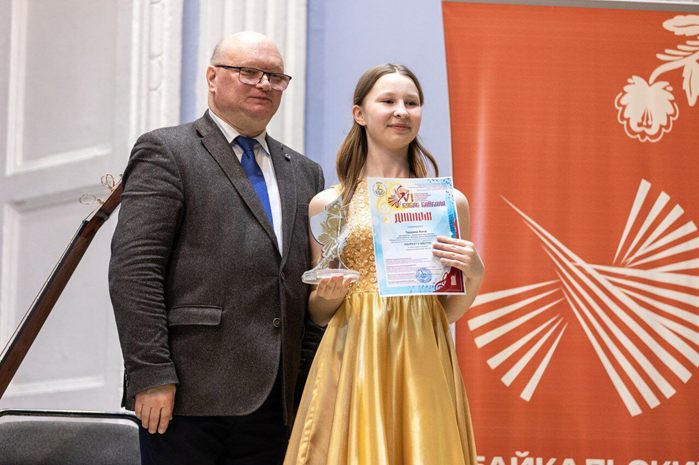 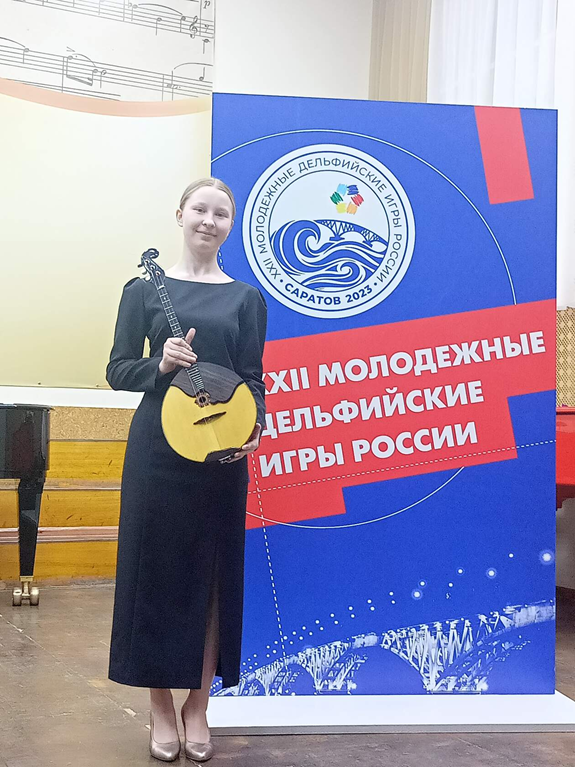 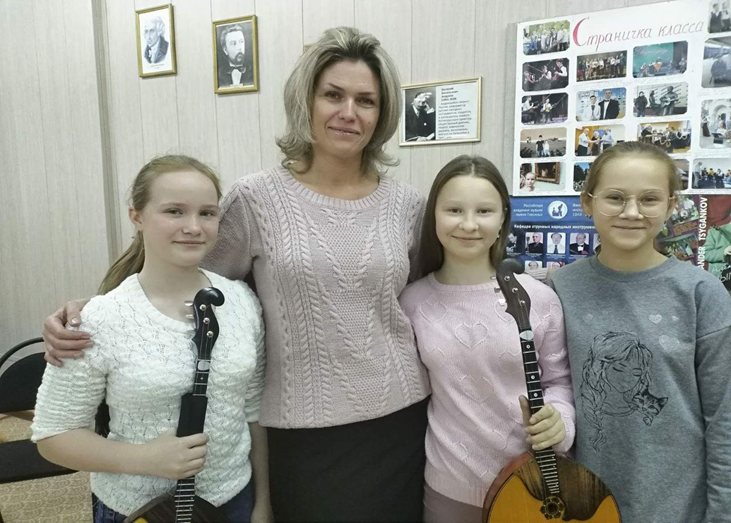 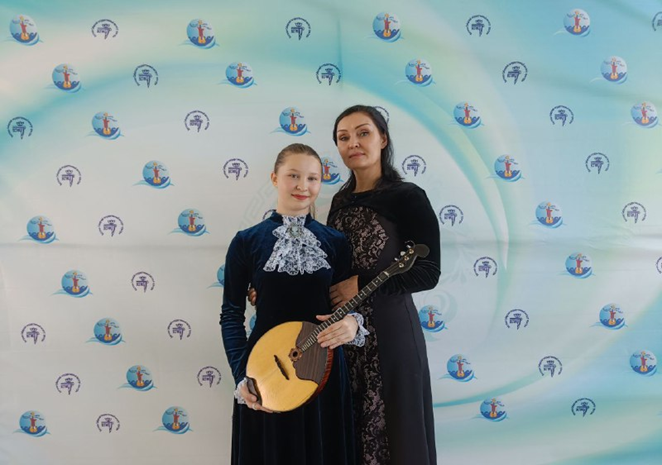 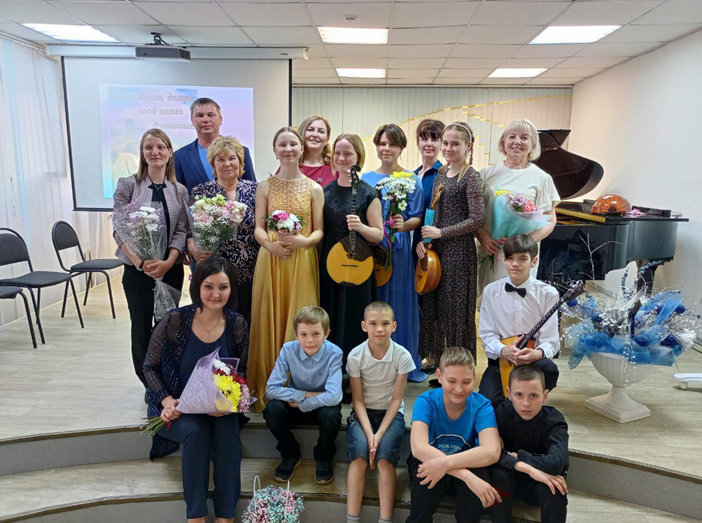 «Я в ответе за тех, кого приручила»
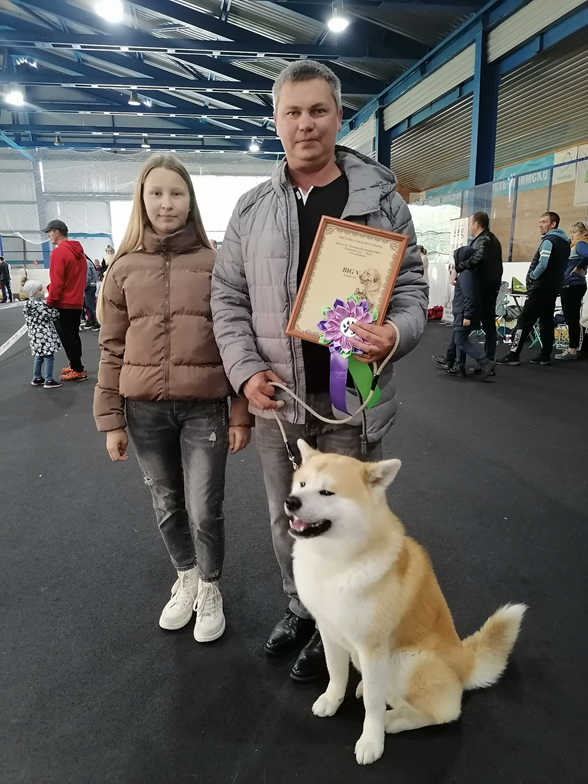 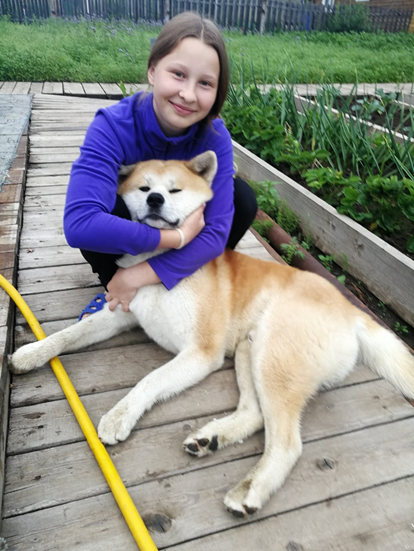 «Посмотри на мир. Он куда удивительнее снов.»
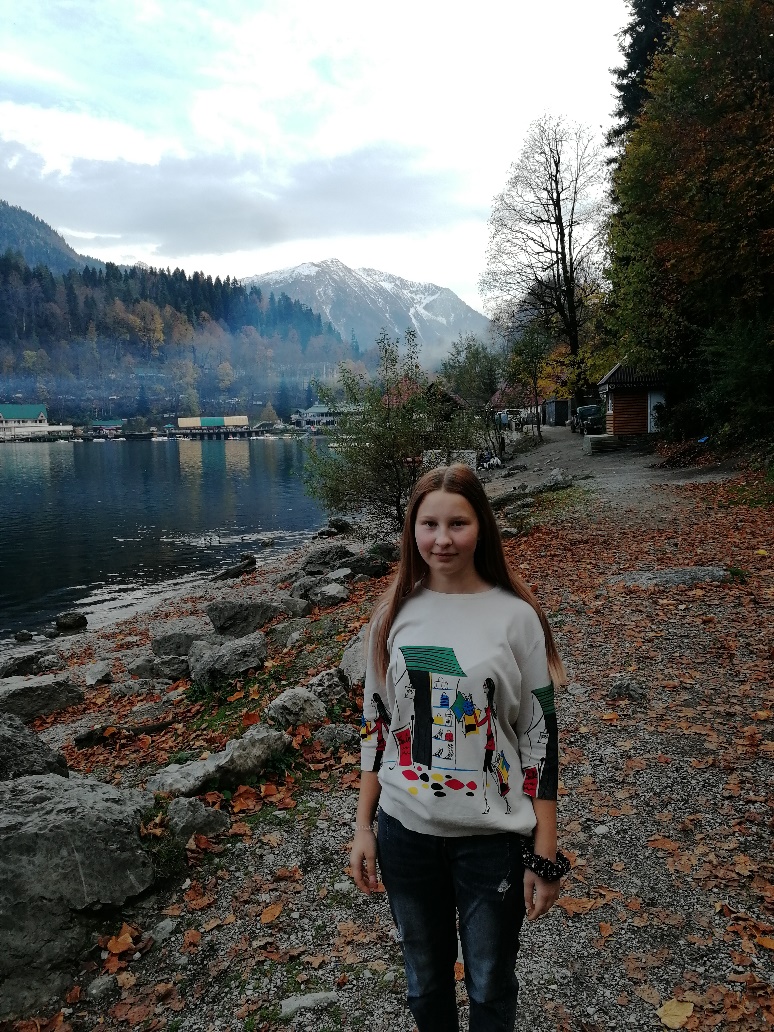 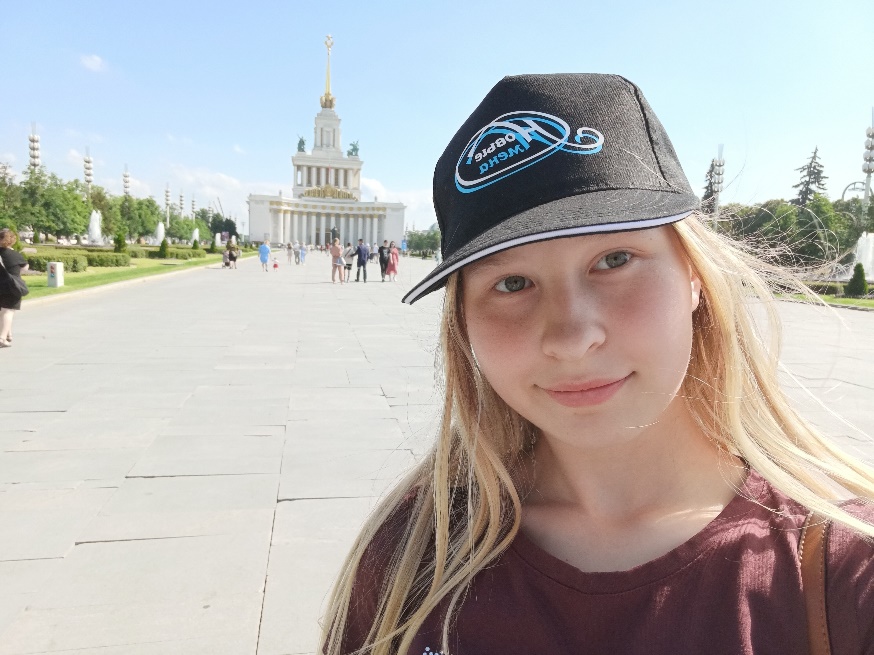 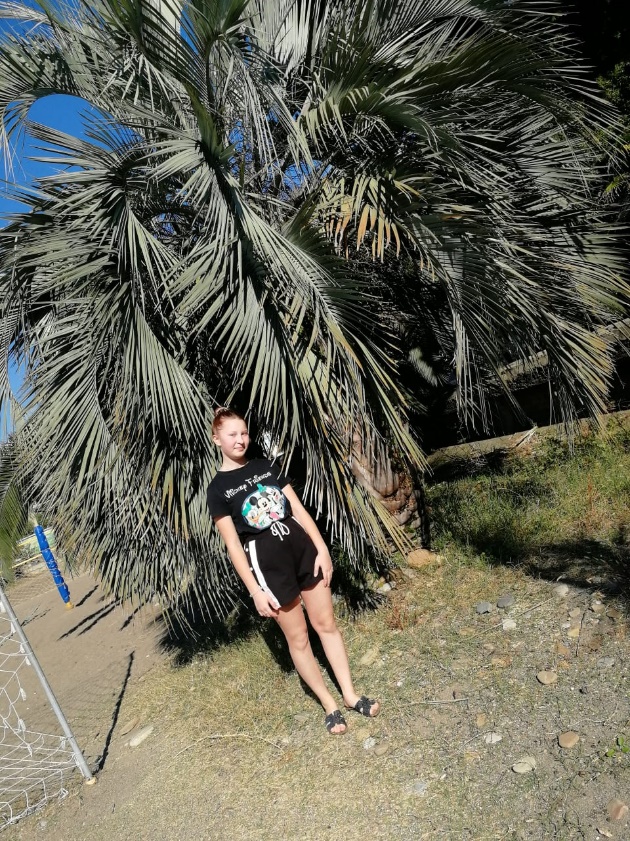 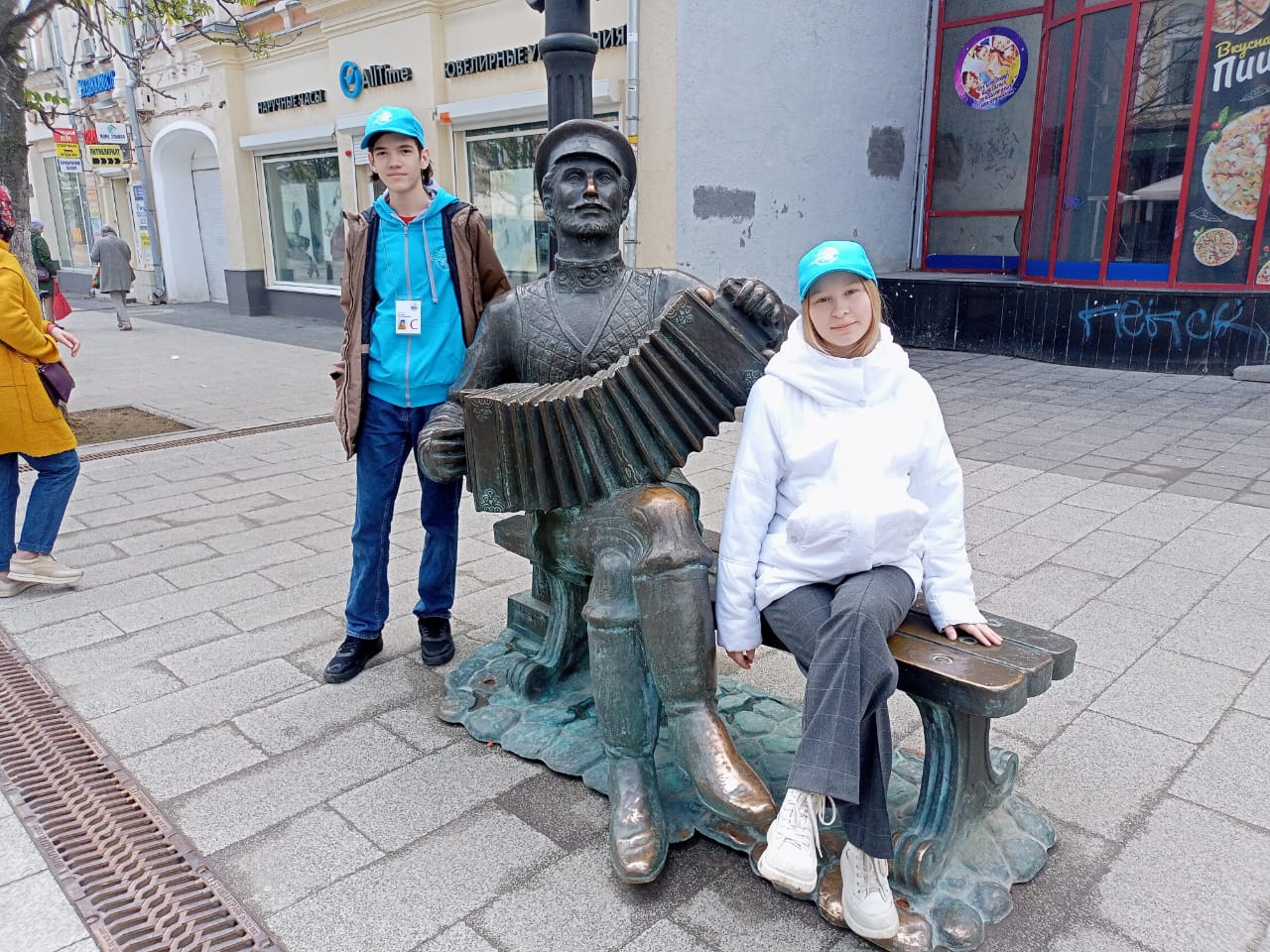 «Ребёнок рождает родителей»
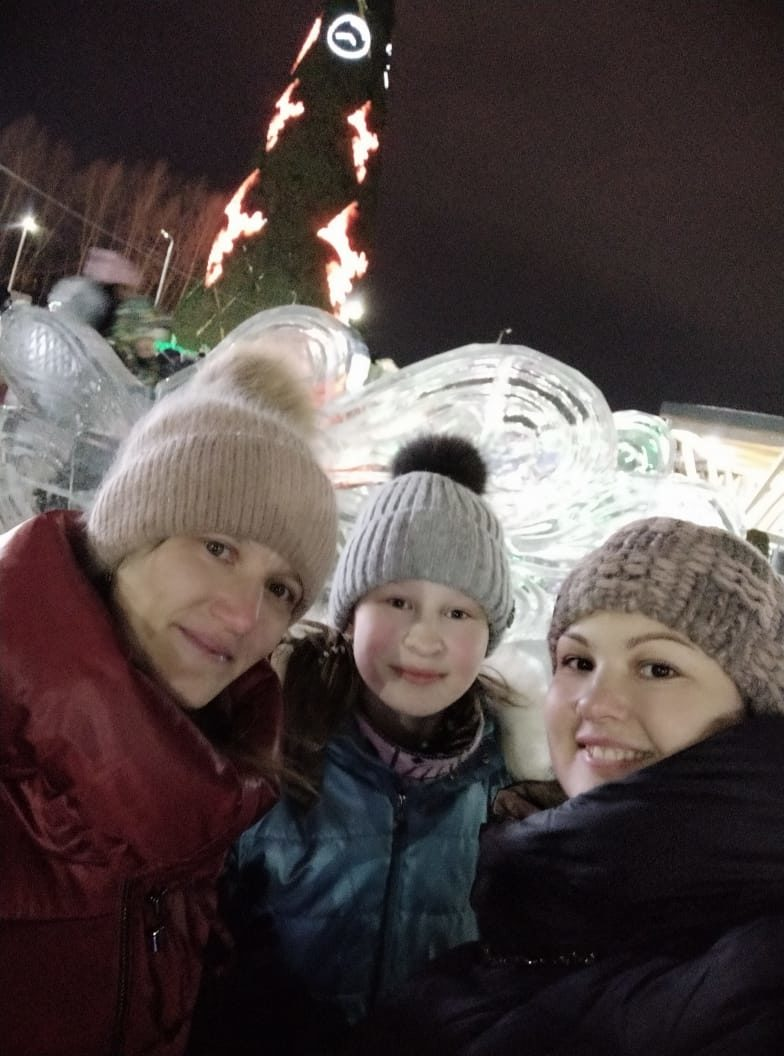 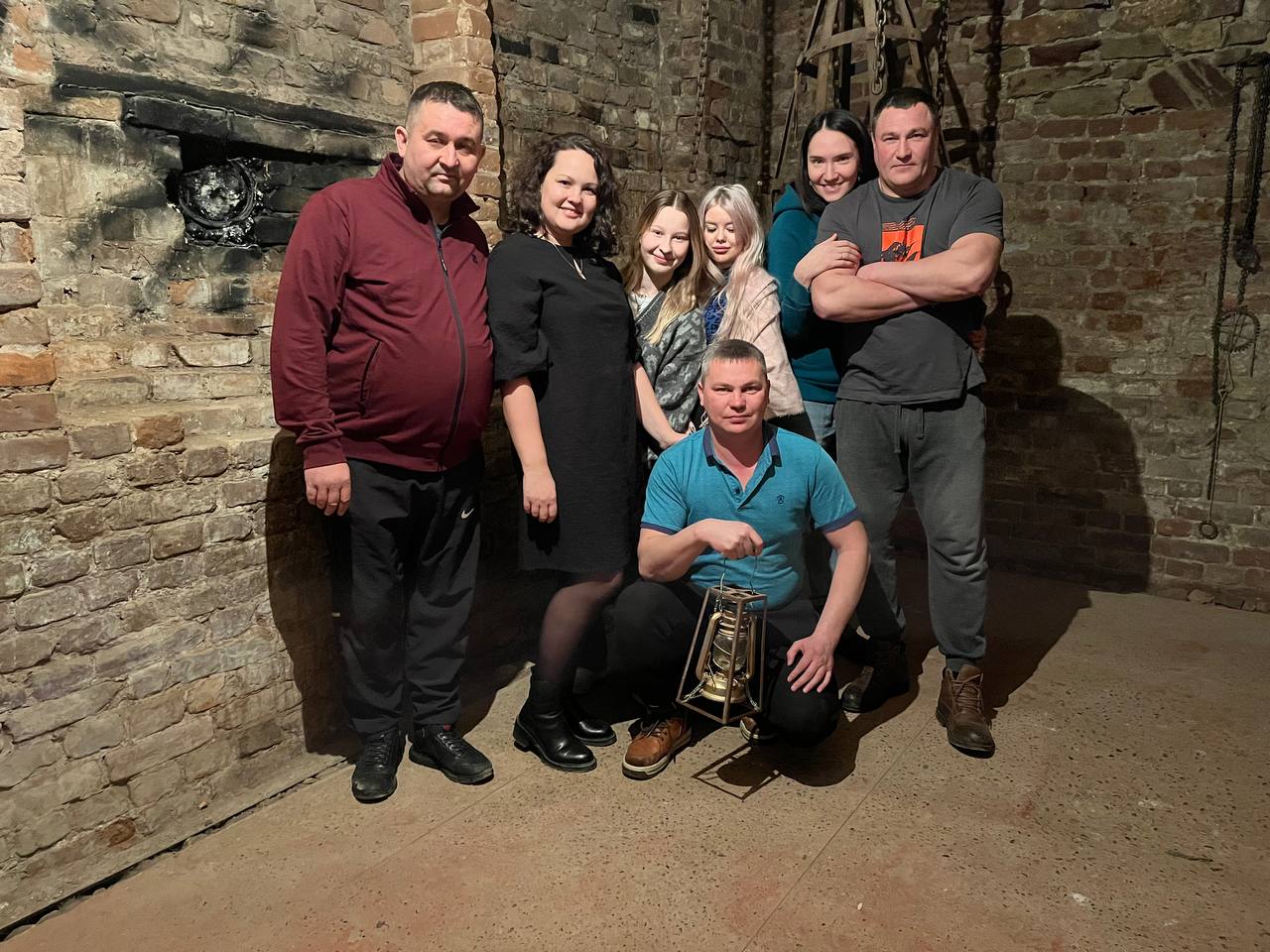 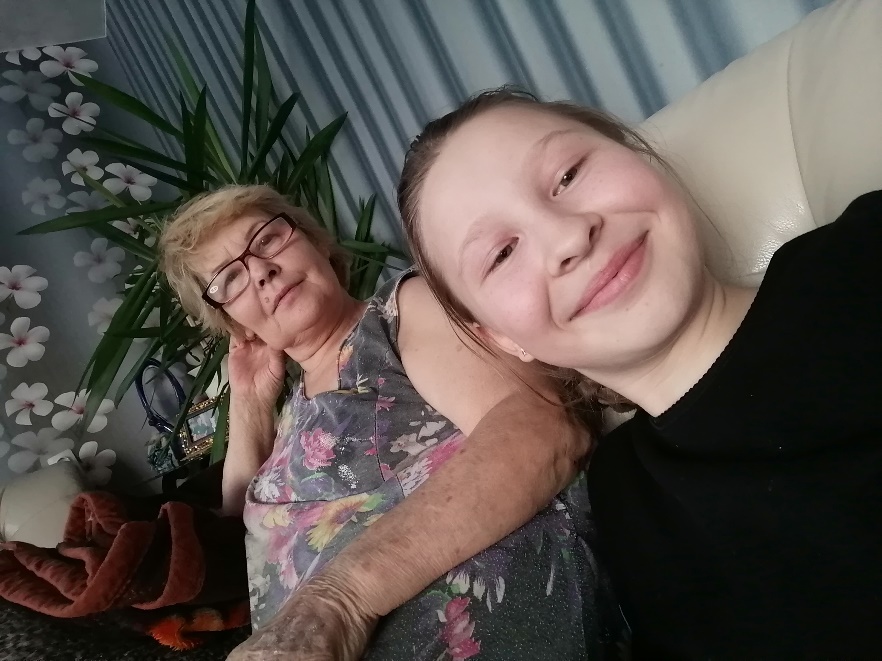